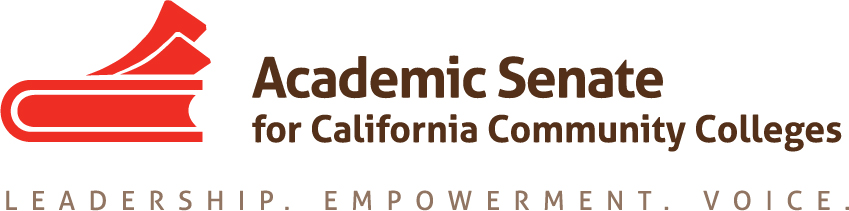 Creating an Action Plan to Improve Faculty Diversification
Cheryl Aschenbach, ASCCC Secretary
Mayra Cruz, ASCCC Area B Representative
Silvester Henderson, ASCCC At-Large Representative


ASCCC Faculty Leadership Institute – June 2019
Description
Faculty diversity will be improved in our system or at our colleges with intentional and deliberate planning and  action. It begins with a reaffirmation of our commitment to faculty diversification. Building on the general session discussion and activities, participants will discuss SMART goals and collectively brainstorm actions that can be taken by local senates to purposefully achieve faculty diversification outcomes, with the intention of leaving the breakout with the start to a diversity-focused plan of action.
Overview
Theory of Change and Action Thinking Steps from General Session
Need for change
Guiding principles
Initial Goals
Develop an Action Plan
Faculty Diversification: Role of Theory of Change and Action Thinking and Steps
Identify the Problem
Convene Faculty Leaders, the local Academic Senate and key stakeholders to address the problem
Conduct research to better understand the problem and how to achieve greater impact
Establish guiding principles
Set initial goals
Team building and forging collaboration
Begin Planning by identifying outcome areas and developing outcome statements
Develop an action plan
https://www.theoryofchange.org/what-is-theory-of-change/how-does-theory-of-change-work/when-to-use/
Faculty Diversification: Role of Theory of Change and Action Thinking and Steps
Identify the Problem
Convene Faculty Leaders, the local Academic Senate and key stakeholders to address the problem
Conduct research to better understand the problem and how to achieve greater impact
Establish guiding principles
Set initial goals
Team building and forging collaboration
Begin Planning by identifying outcome areas and developing outcome statements
Develop an action plan
https://www.theoryofchange.org/what-is-theory-of-change/how-does-theory-of-change-work/when-to-use/
Conduct research to better understand the problem and how to achieve greater impact
ASCCC Spring Plenary 2019 – Faculty Diversity Activity
Q1: What programs or practices currently exist at your college that should be supported and scaled statewide? 

Q2: What are some of the challenges in your campus to promote faculty diversity? 

Q3: What Support do you need from the Chancellor’s Office and the ASCCC to affect change? 

Q4: What specific recommendation(s) would you like to see out of a BOG taskforce?
Q1: What programs or practices currently exist at your college that should be supported and scaled statewide?
Internship Programs

Training/workshops 
1. Unconscious bias/ anti-bias 
2. Diversity 
3. Anti-racism 

Screening hiring committees for diversity. 

Mentorship  

Recruitment 

Changing the culture of the interview process
Q2: What are some of the challenges in your campus to promote faculty diversity?
Cost of living 

Rural community with lack of diversity in the hiring pool 

Lack of current faculty diversity to serve on hiring committees 

Inadequate Training

Culture that hinders the conversation of diversity.
Q3: What Support do you need from the Chancellor’s Office and the ASCCC to affect change?
Training 

More Funding

Guidance/Guidelines 

Internship/Mentorship Programs
Q4: What specific recommendation(s) would you like to see out of a BOG taskforce?
Define Diversity

Adopt a 7th state-wide goal Best practices for Hiring Processes

Full time Faculty Obligation (FON) Updates 

Training 

Policy Changes 

Provide Resources
Faculty Diversification: Role of Theory of Change and Action Thinking and Steps
Identify the Problem
Convene Faculty Leaders, the local Academic Senate and key stakeholders to address the problem
Conduct research to better understand the problem and how to achieve greater impact
Establish guiding principles
Set initial goals
Team building and forging collaboration
Begin Planning by identifying outcome areas and developing outcome statements
Develop an action plan
https://www.theoryofchange.org/what-is-theory-of-change/how-does-theory-of-change-work/when-to-use/
Establish Guiding Principles
What key principles or culture guide the campus’s efforts?
Univ. of Utah 
We share a belief that the university will better serve local, national and international communities when our scholars and educators come from diverse backgrounds, that the success of our students can be enhanced by models and leaders of varied backgrounds, and that raising our institutional profile is linked to a climate of inclusivity, facilitated by a diverse campus community. Moreover, and quite importantly, our faculty is not as diverse as our student body, nor is it as diverse as the population of Utah.
https://academic-affairs.utah.edu/about/svpaa-guidelines/strategies-to-increase-faculty-diversity-guiding-principles-and-processes-2014-2017/
Santa Clara University 
Nurture a diverse University community rooted in mutual understanding and respect
Educate students, staff and faculty about the importance of a diverse community
Continue promoting social justice as a cornerstone of the mission of this institution both on and off campus
Support innovation in approaches to enhance access and retention of underrepresented students, staff and faculty
Seek connections among different reference groups by fostering  a climate of inter-group dialogue
(https://www.scu.edu/diversity/council-on-inclusive-excellence/guiding-principles/)
Discussion
With a partner, discuss the following questions:

Does your college have guiding principles for diversity? Specifically for faculty diversity?  If yes, what is it?

What should be in your college’s guiding principles for diversity?

Who needs to be involved in the conversation around developing guiding principles?
Faculty Diversification: Role of Theory of Change and Action Thinking and Steps
Identify the Problem
Convene Faculty Leaders, the local Academic Senate and key stakeholders to address the problem
Conduct research to better understand the problem and how to achieve greater impact
Establish guiding principles
Set initial goals
Team building and forging collaboration
Begin Planning by identifying outcome areas and developing outcome statements
Develop an action plan
https://www.theoryofchange.org/what-is-theory-of-change/how-does-theory-of-change-work/when-to-use/
SMART Goals
Specific (simple, sensible, significant)

Measurable (meaningful, motivating)

Achievable (agreed, attainable)

Relevant (reasonable, realistic, resourced, results-based)

Time-bound (timely)


Source: https://www.mindtools.com/pages/article/smart-goals.htm
Discussion
With a new partner, discuss the following questions:

What should your college’s area of emphasis around creating changes in levels of faculty diversity be?

What initial goals could be set?

Who else on your campus needs to be involved in this conversation?  How can you bring participants together?
Faculty Diversification: Role of Theory of Change and Action Thinking and Steps
Identify the Problem
Convene Faculty Leaders, the local Academic Senate and key stakeholders to address the problem
Conduct research to better understand the problem and how to achieve greater impact
Establish guiding principles
Set initial goals
Team building and forging collaboration
Begin Planning by identifying outcome areas and developing outcome statements
Develop an action plan
https://www.theoryofchange.org/what-is-theory-of-change/how-does-theory-of-change-work/when-to-use/
Develop an Action Plan
Develop an Action Plan
Reflection
What tools or strategies covered today will you use?

What are your next steps?

What challenges do you anticipate?

How can you overcome these challenges using tools from today’s general session and breakout?
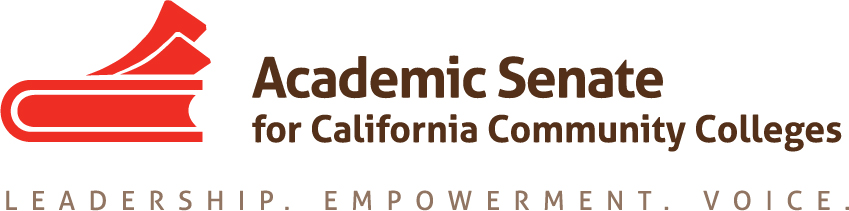 THANK YOU!
Cheryl Aschenbach caschenbach@lassencollege.edu
Mayra Cruz cruzmayra@fhda.edu
Silvester Henderson shenderson@losmedanos.edu